Instituto de Líderes Cristianos
Evangelismo: Presentando la Gracia
Instituto de Líderes Cristianos
Sesión
12
Ellos: receptores, su contexto y necesidad
Unidad IV: Los Participantes en la labor evangelística
2
Instituto de Líderes Cristianos
Entonces él les refirió esta parábola, diciendo: ¿Qué hombre de vosotros, teniendo cien ovejas, si pierde una de ellas, no deja las noventa y nueve en el desierto, y va tras la que se perdió, hasta encontrarla? Y cuando la encuentra, la pone sobre sus hombros gozoso; y al llegar a casa, reúne a sus amigos y vecinos, diciéndoles: Gozaos conmigo, porque he encontrado mi oveja que se había perdido. Os digo que así habrá más gozo en el cielo por un pecador que se arrepiente, que por noventa y nueve justos que no necesitan de arrepentimiento.
Lucas 15:4-7
3
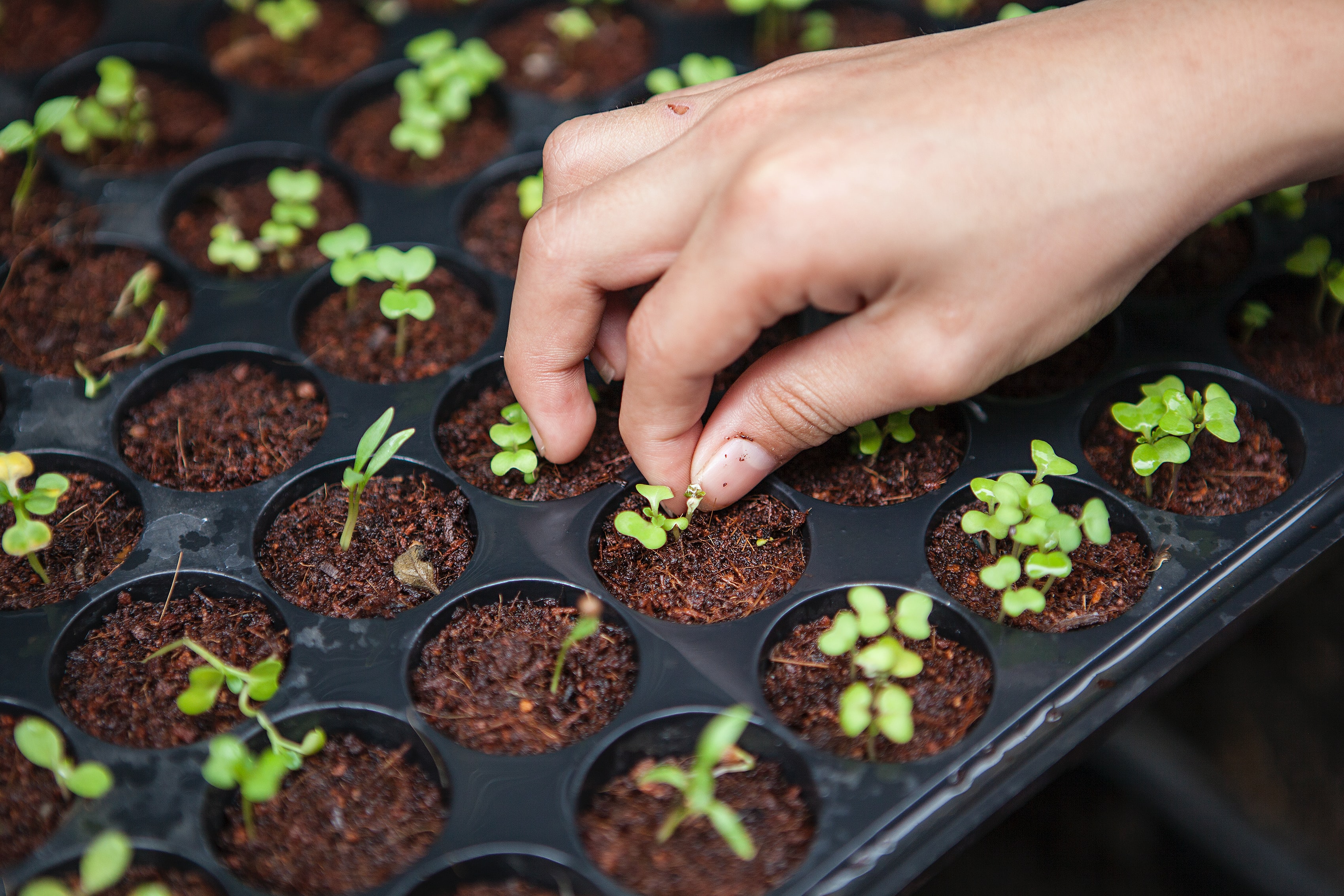 Photo by Joshua Lanzarini on https://unsplash.com/photos/FGvQKMP-iXY
Metáforas del Evangelismo
Pescar: Pescador de hombres


Sembrar: El sembrador

                   Eran trabajos para vivir/ necesarios   
        El énfasis está en el producto
                       Los destinatarios conocían el contexto
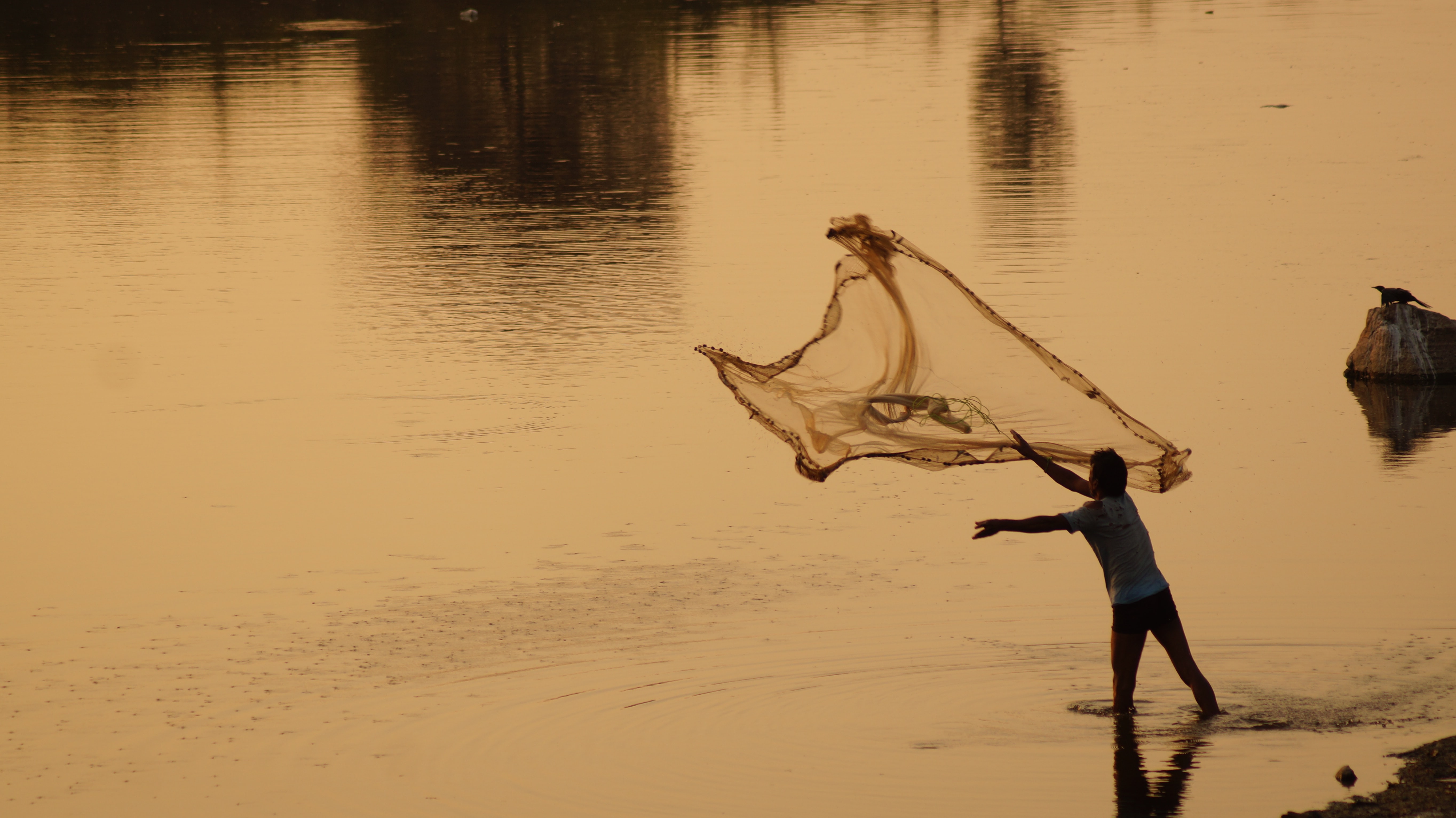 4
Photo by Amit Uikey on https://unsplash.com/photos/ekQx8X1i8Qs
Instituto de Líderes Cristianos
Los ojos de Jesús
Salió Jesús 
(Acercamiento)
Y salió Jesús y vio una gran multitud, y tuvo compasión de ellos, porque eran como ovejas que no tenían pastor; y comenzó a enseñarles muchas cosas.

Marcos 6:34
Vio una gran multitud
(Observación)
Tuvo compasión
(Reconocimiento)
Comenzó a enseñarles
(Predicación)
5
Instituto de Líderes Cristianos
El problema con los métodos evangelísitcos
Camino a Romanos
Cuatro leyesespirituales
Folletos
[Tienen muchas ventajas]

Se centran en quien evangeliza       (son herramientas)

Tienen un mensaje sin contextualizar        (contienen el contexto del evangelio)

Son mecánicos (a,b,c…1,2,3)
Evangelicubo
Libro sin palabras
Evangelismoexplosivo
6
Instituto de Líderes Cristianos
¿Cómo centrarnos en ellos?
Dejando a un lado el egoísmo y las inseguridades personales

Observando la necesidad de ellos

Conectando con la compasión de Jesús

Cultivando la cultura de evangelización en la iglesia
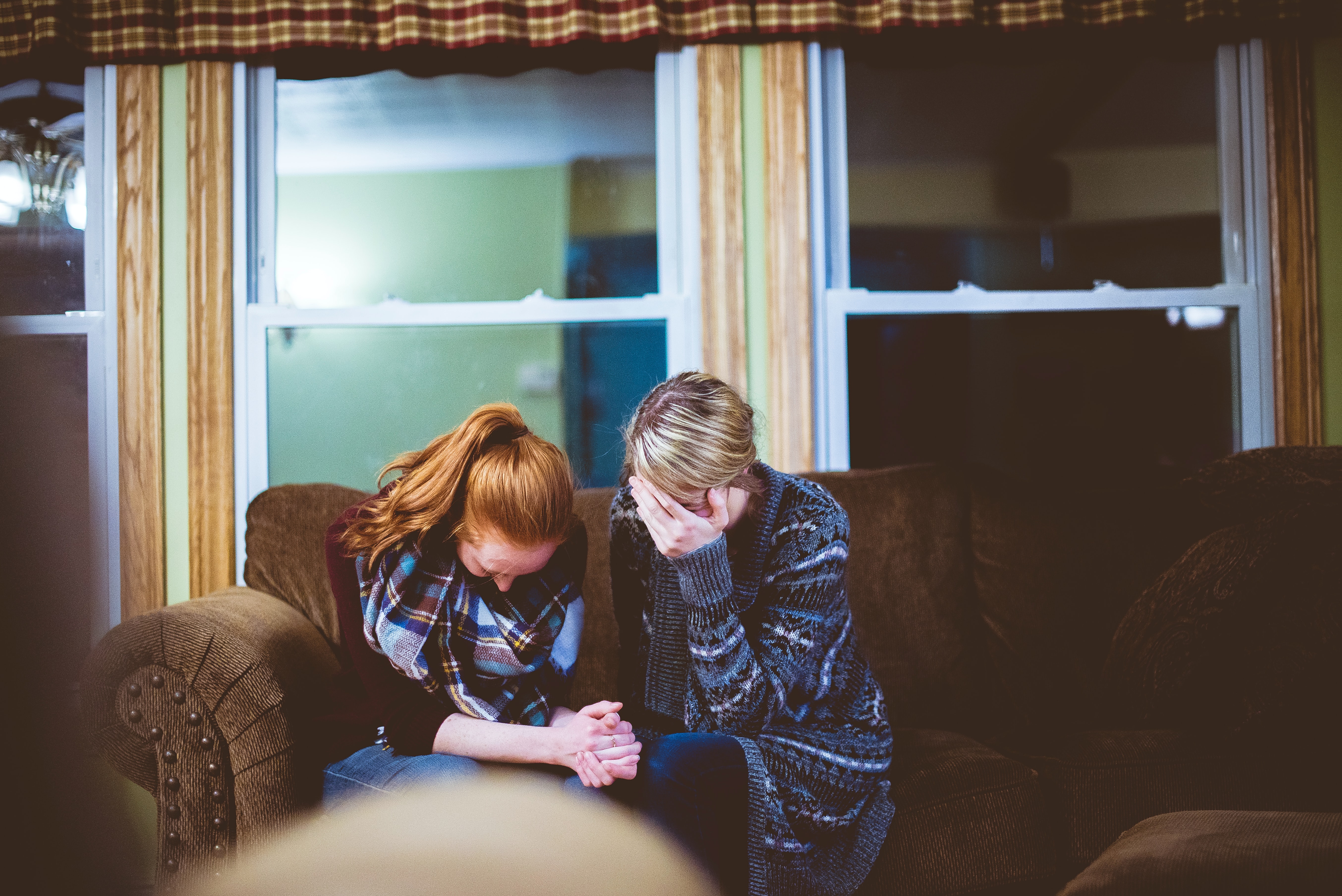 7
Photo by Ben White on https://unsplash.com/photos/e92L8PwcHD4
Instituto de Líderes Cristianos
Asignación de la Unidad IV

Leer los capítulos  Una cultura de evangelización (52-79) y Conectando a la iglesia con una cultura de evangelización (80-99) en el libro “La Evangelización, 9Marks” (47 páginas)

Prepararse con sus notas para el examen de la Unidad IV
8